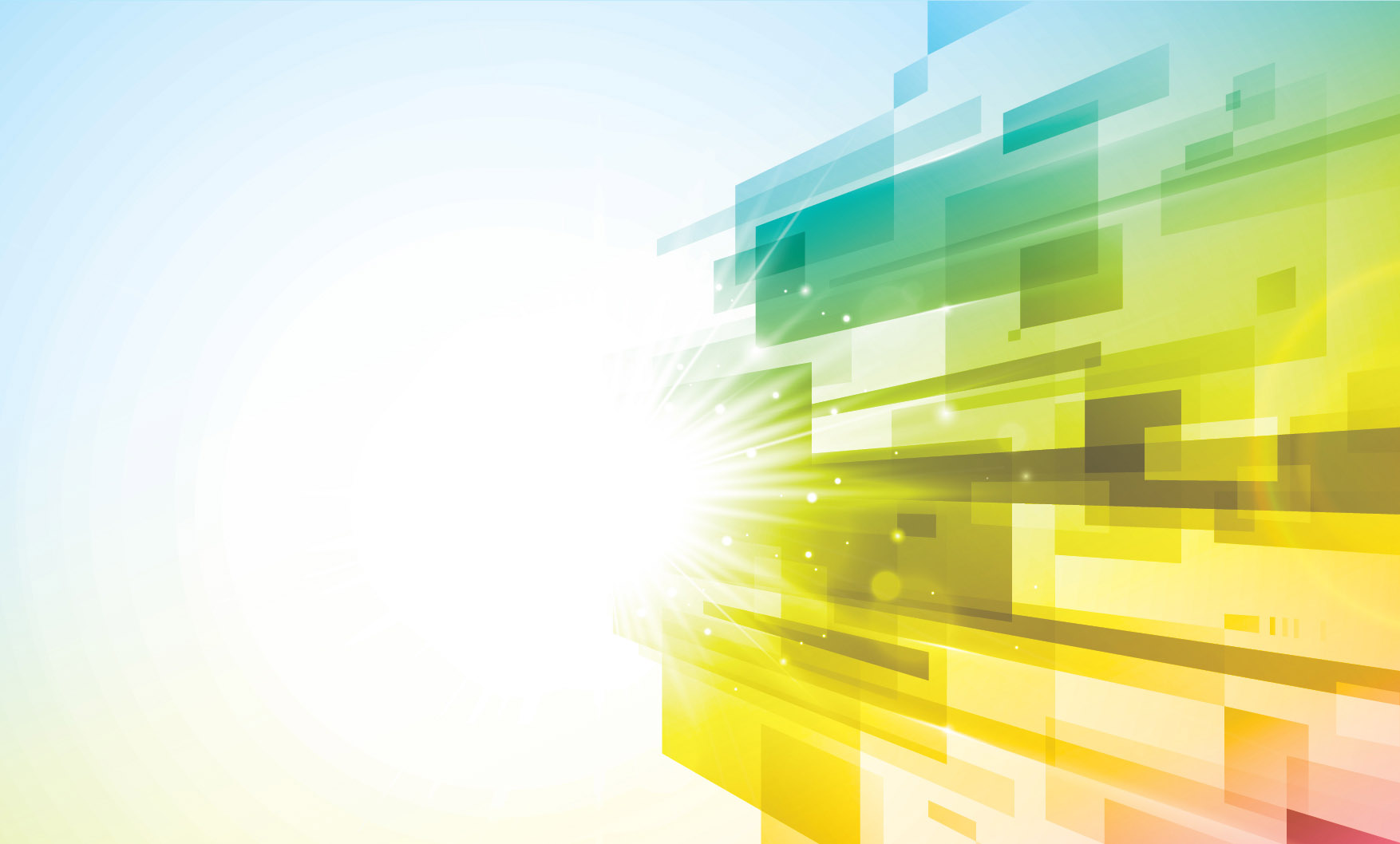 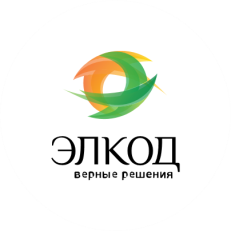 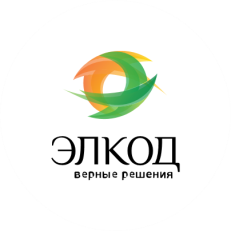 «ЭЛКОД»:
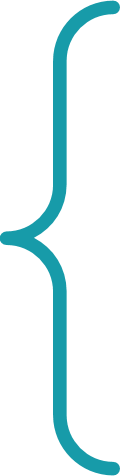 доверия, 
партнерства 
и успеха
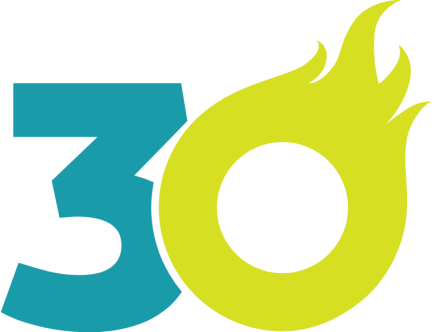 лет
www.elcode.ru
www.elcode.ru
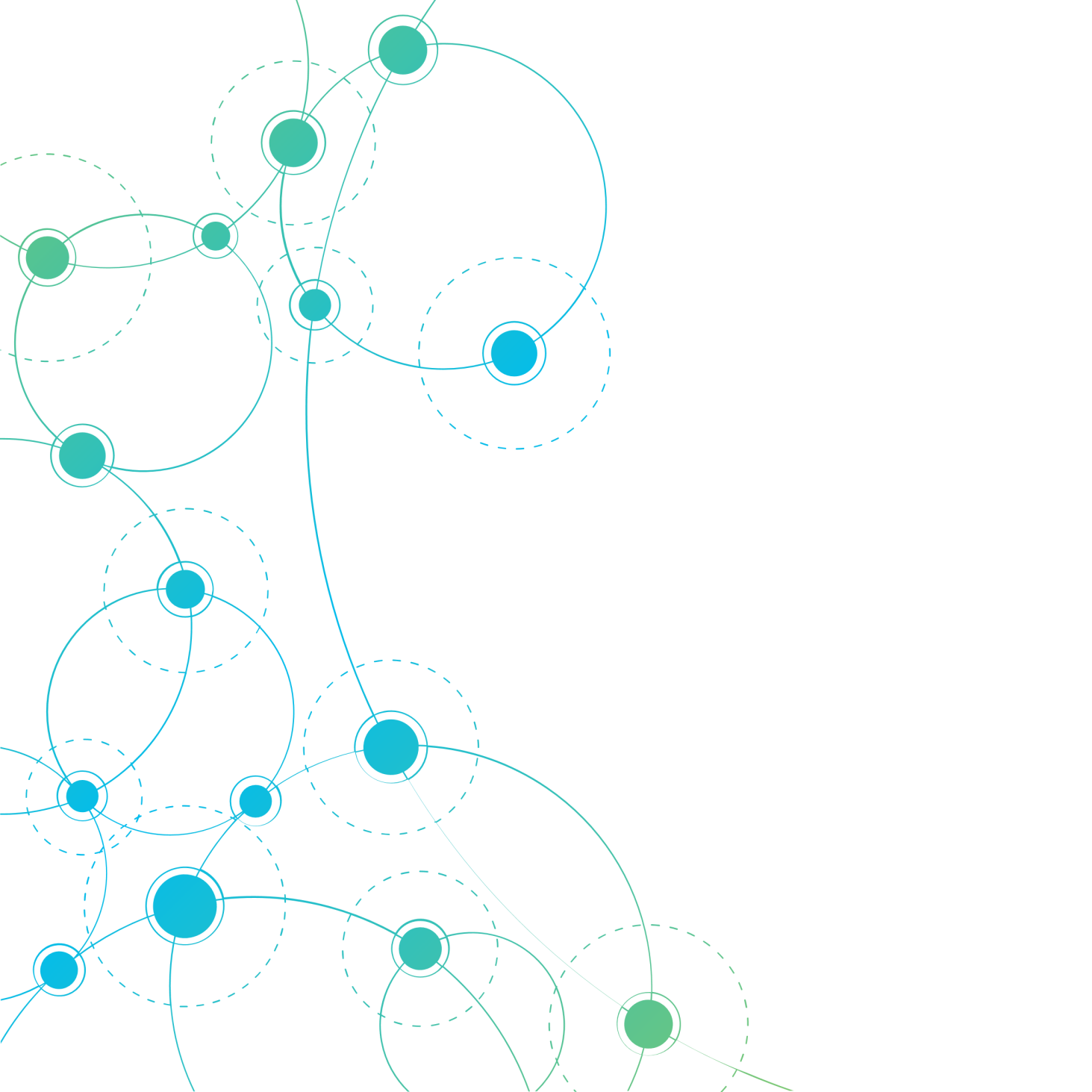 ООО «ЭЛКОД» – крупнейшая сервисная IT-компания.

Официальный дистрибьютор компании «Консультант Плюс», производитель Информационных банков систем КонсультантПлюс по законодательству Москвы и Московской области.
30 лет мы оказываем профессиональную правовую поддержку
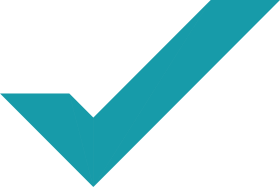 КОМПАНИЯ «ЭЛКОД»
С нами клиенты принимают 
верные решения!
С нами сотрудничают лучшие бренды России и мира:
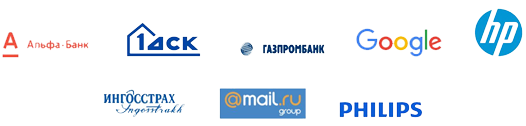 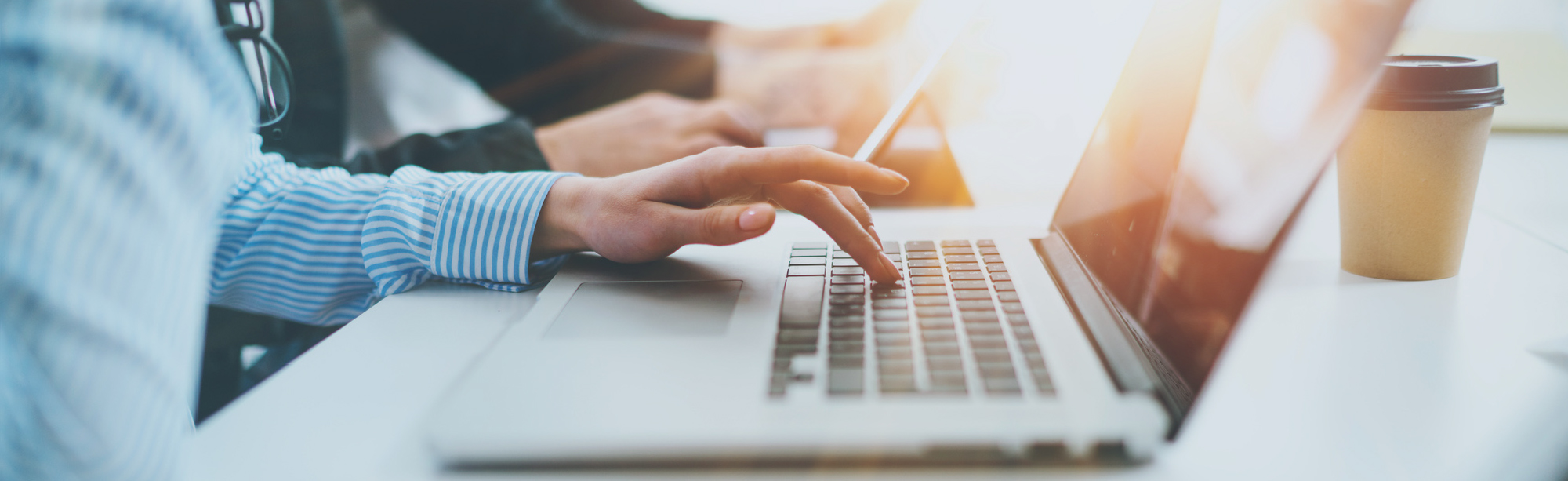 ЧЕМ МЫ ЗАНИМАЕМСЯ:
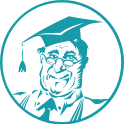 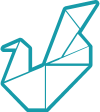 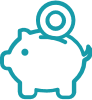 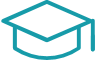 Справочная правовая система КонсультантПлюс
Налоговое консультирование
Образовательные услуги
Электронная отчетность СБИС
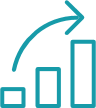 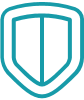 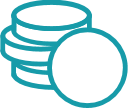 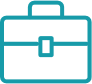 Управленческий консалтинг
Аудиторские 
услуги
Консалтинг в сфере закупок
Dr.Web
«ЭЛКОД» В ЦИФРАХ
Количество сотрудников
Лидерство в отрасли
Количество клиентов
2016, 2017, 2020
7 600 +
700 +
Лучшая компания года 
в сети КонсультантПлюс
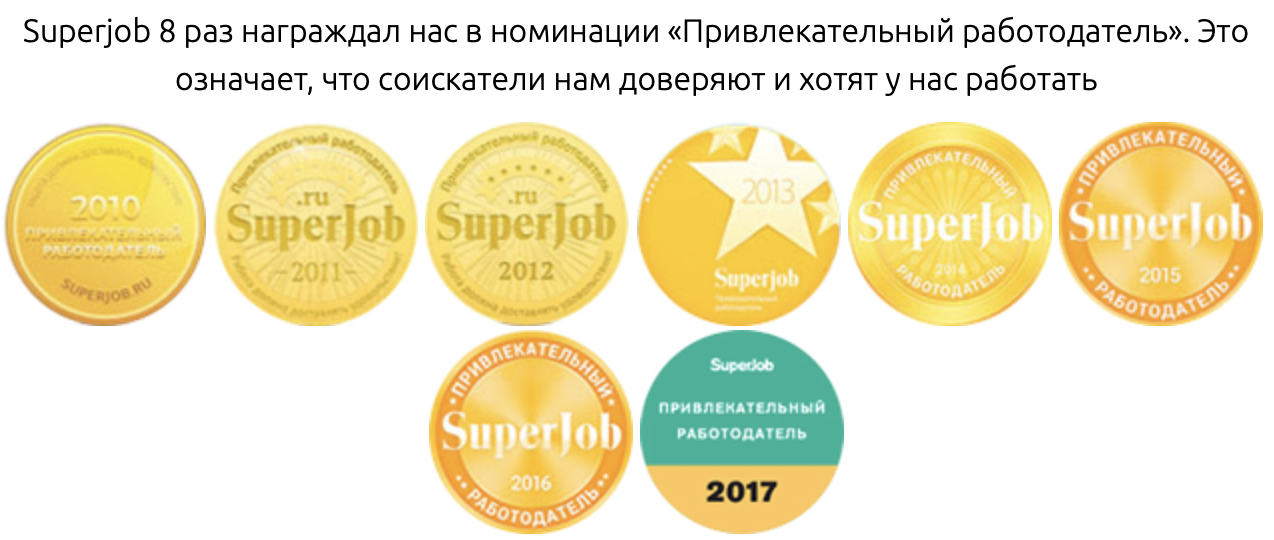 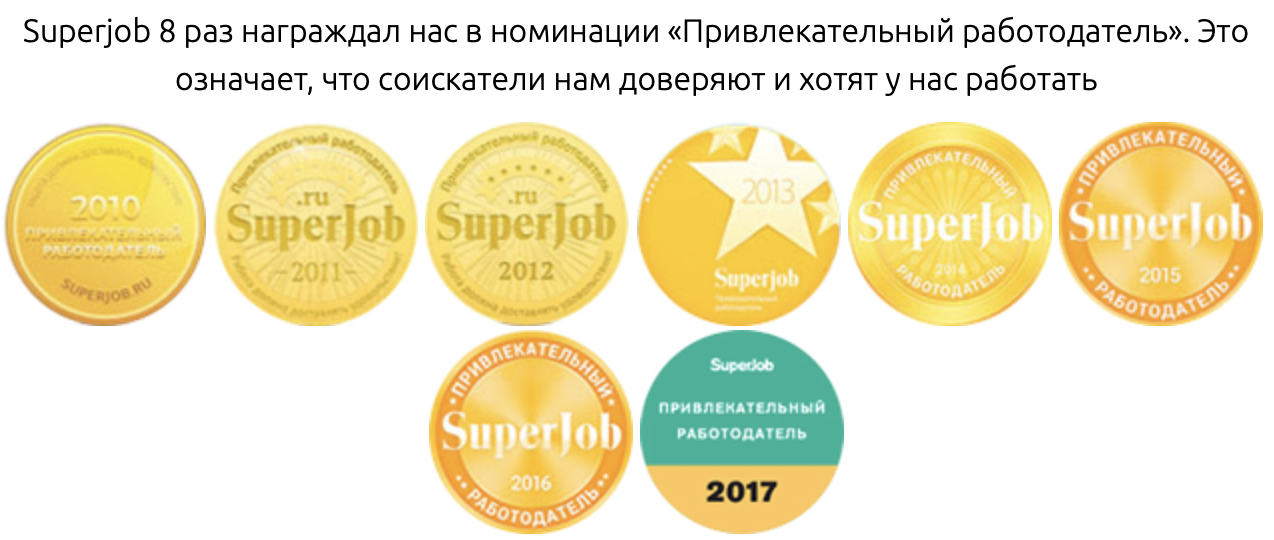 SuperJob 8 раз награждал нас в номинации «Привлекательный работодатель».
Это значит, что соискатели нам доверяют и хотят у нас работать!
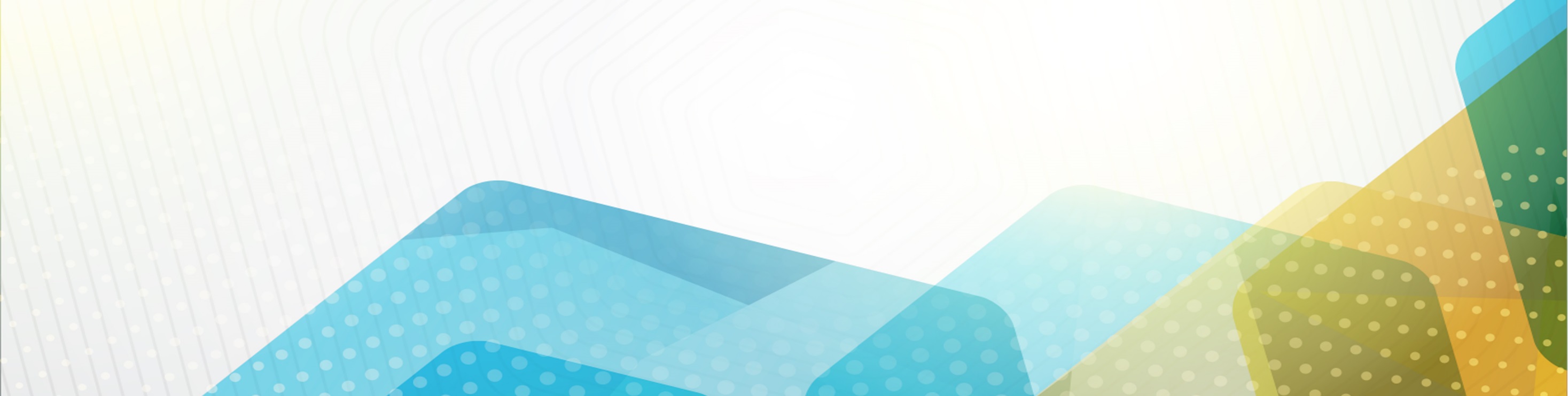 РАБОТА В КОМПАНИИ «ЭЛКОД» – ЭТО
Социальные проекты
Обучение за счет компании
Официальное трудоустройство и белая рыночная зарплата
Выпускаем книги памяти и славы к Дню Победы
Помогаем сотрудникам в сложных ситуациях. ЭКОпроекты
Система многоуровневого обучения и развития, институт наставничества
Добровольное медицинское страхование.
Отпуск – 28 дней
Работа из любого города
По удаленке, 
переезжать в Москву необязательно. 
Но если надо – мы с этим помогаем
Карьерный рост
Можно расти в должности или осваивать смежные области. 90% руководителей выросли внутри компании
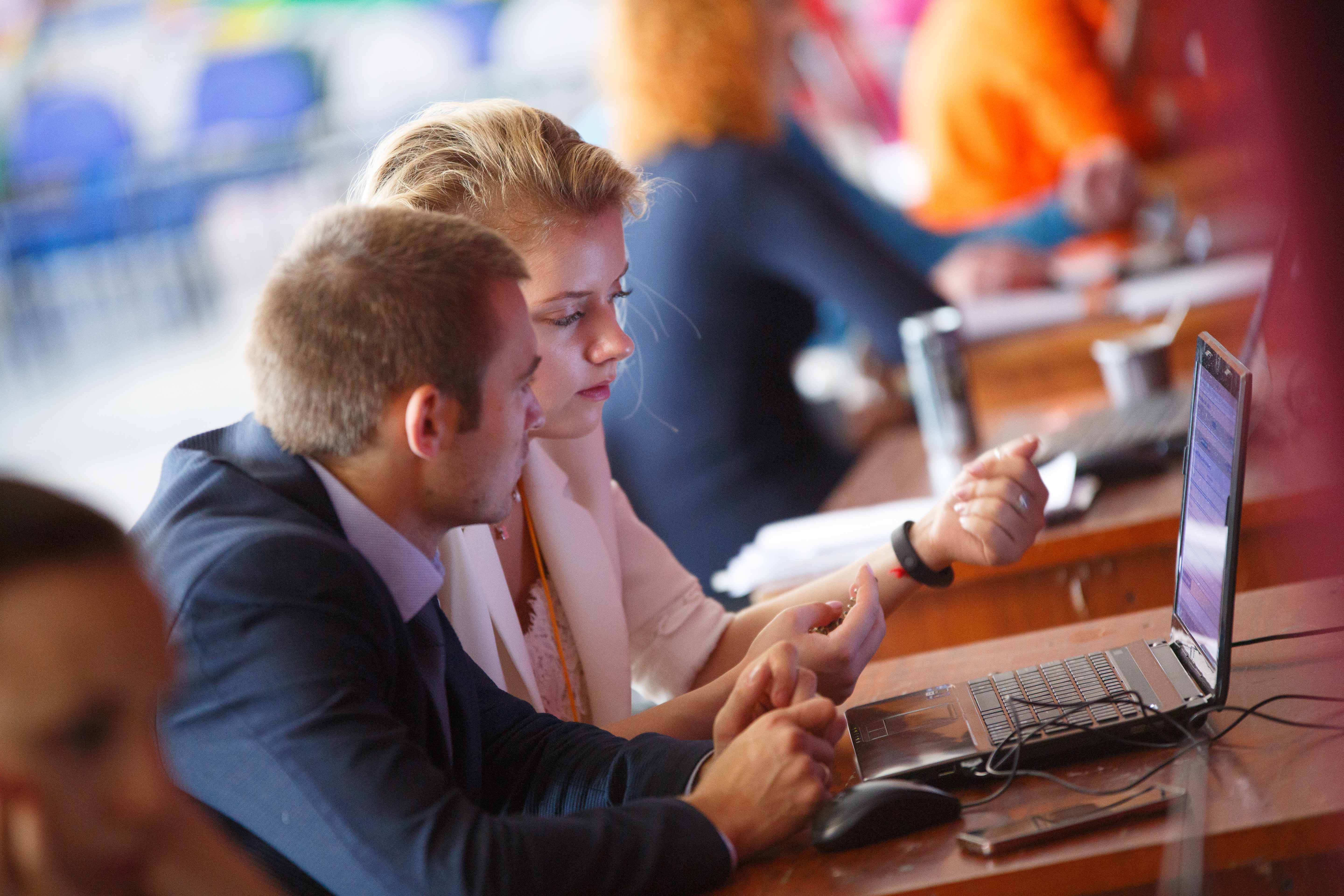 КТО 
НАМ НУЖЕН?
МЕНЕДЖЕР
ПО ПРОДАЖАМ
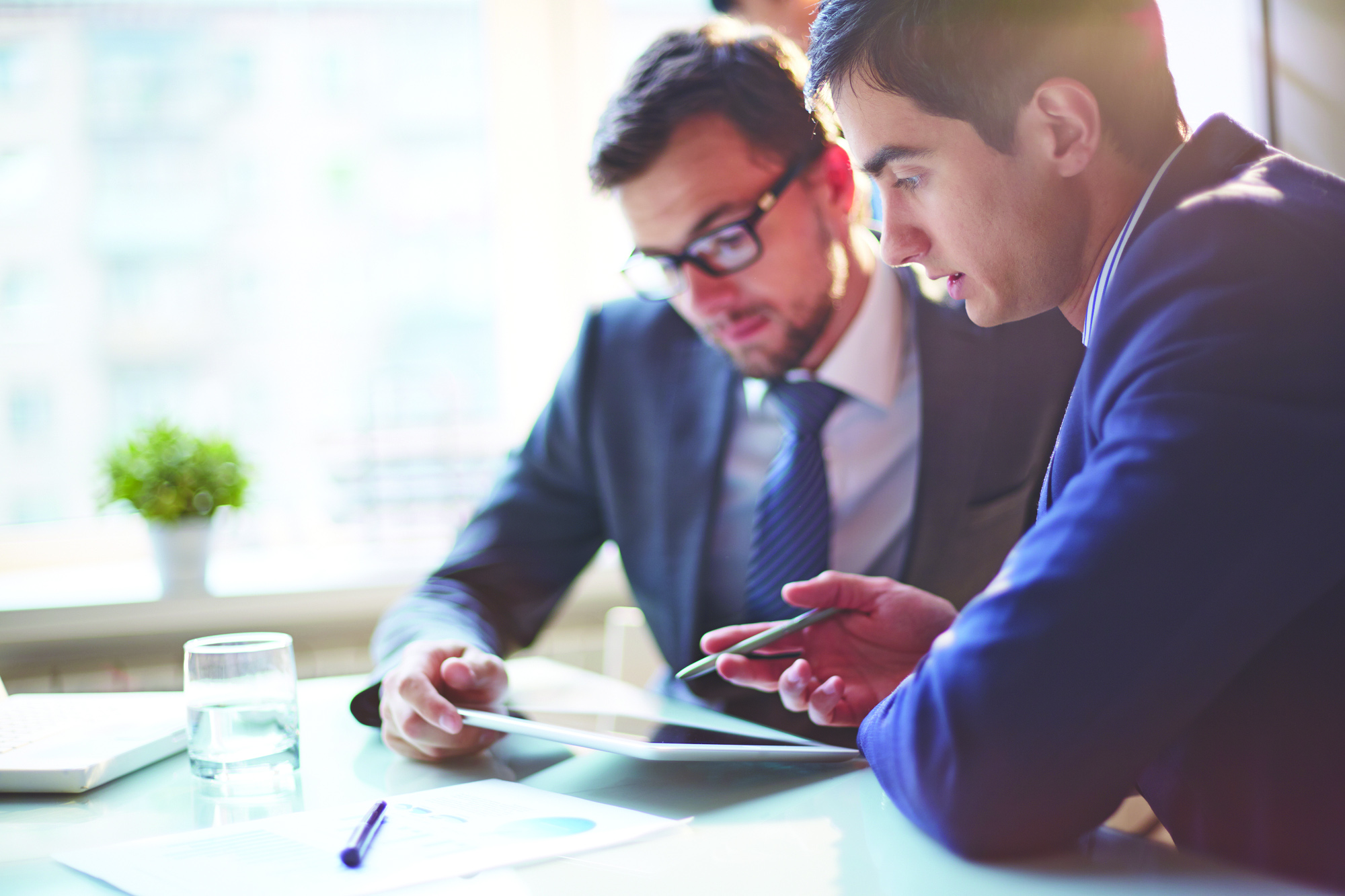 МЕНЕДЖЕР ПО ПРОДАЖАМ – ЭТО
ПРОФЕССИЯ, которая позволит тебе вести переговоры любого уровня в любой жизненной ситуации.
Вся наша жизнь состоит из переговоров, будь то продажа на «Авито», покупка первого автомобиля, или собеседование на новой работе, или даже знакомство с противоположным полом. 

Чем эффективнее и качественнее вы будете вести переговоры, тем успешнее будет ваша жизнь и тем чаще будете добиваться нужного результата.
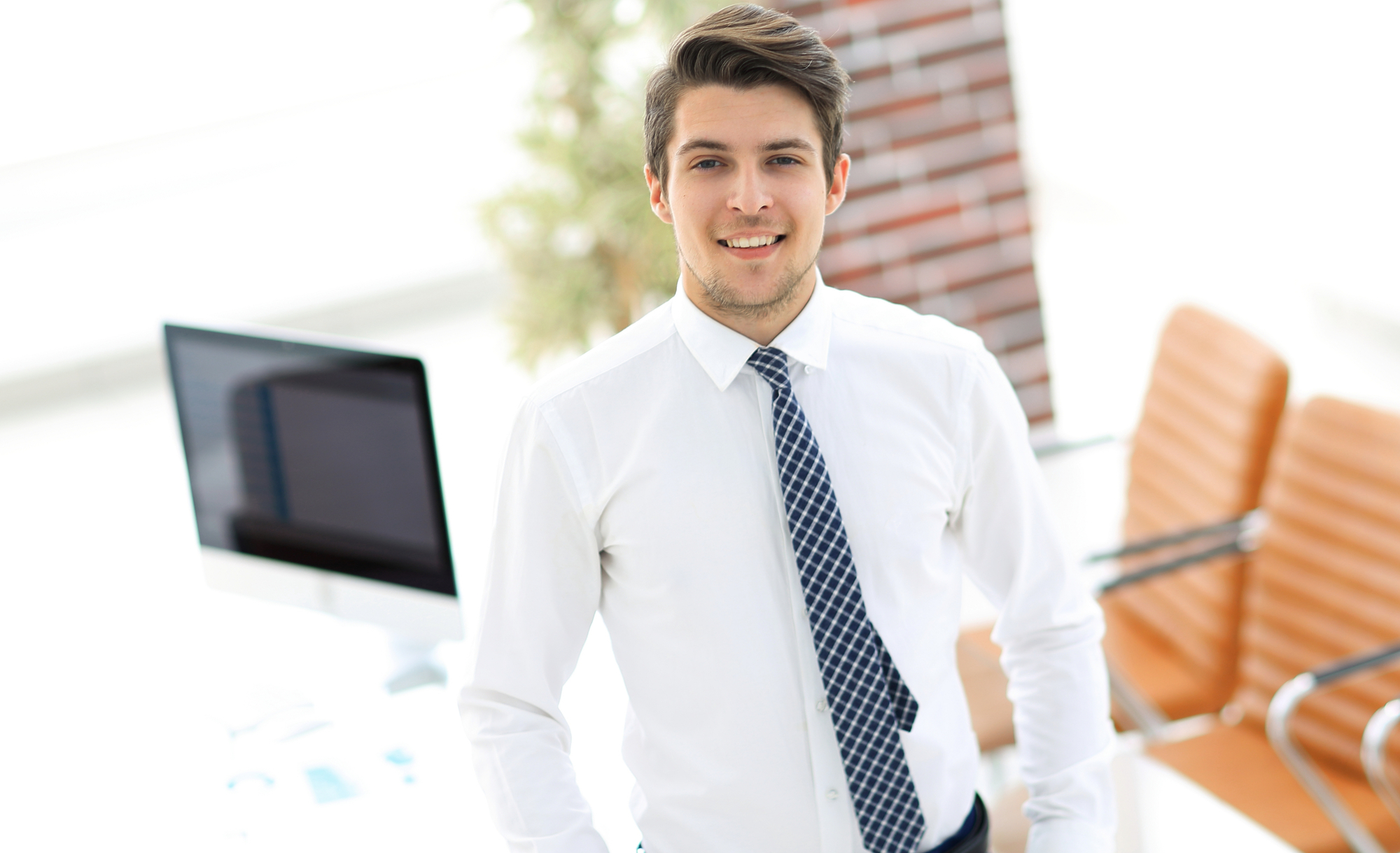 ДОЛЖНОСТЬ МЕНЕДЖЕРА ПО ПРОДАЖАМ – ЭТО
идеальный старт профессиональной карьеры и повышение своей стоимости на рынке труда
Мы предлагаем:

Вести B2B-переговоры с первыми лицами организаций, без холодного поиска клиентов.

Участвовать в разработке методологии продаж, скриптов, сегментации базы. Мы никогда не меняем процесс продаж без участия менеджеров, маркетинг и продажи принимают решение вместе.

Ежедневно прокачивать свои ораторские и редакторские навыки: каждый день руководитель помогает менеджеру точнее выражать свою мысль в разговоре и письмах.
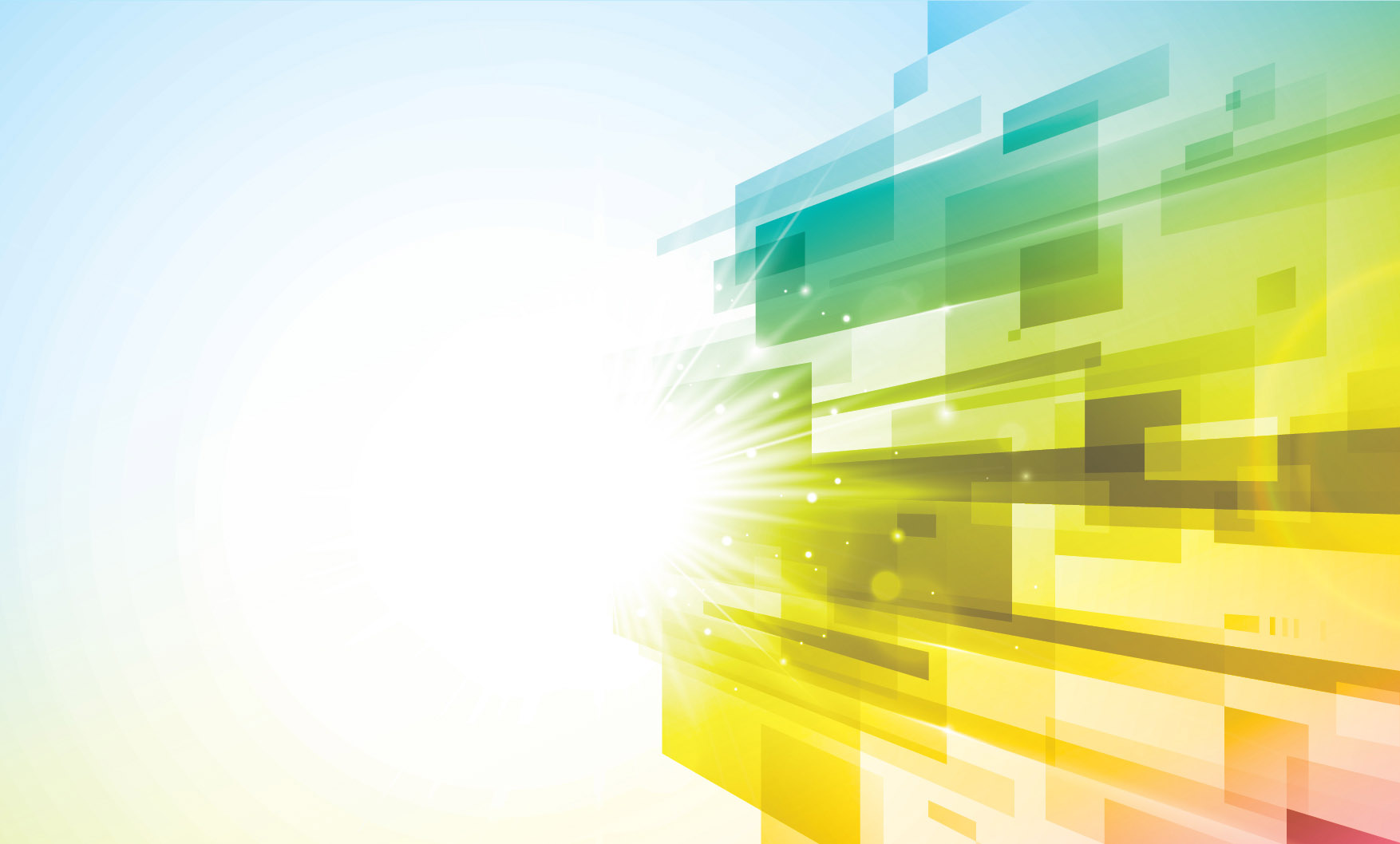 ОБЯЗАННОСТИ:
УСЛОВИЯ:
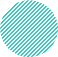 Гарантированная часть – 30 000 рублей – окладная часть + бонусы за выполнение плана продаж, доход успешного менеджера по продажам – до 100 000 рублей.

Корпоративное обучение технологии ведения переговоров, возможность повышения проф компетенций за счет компании.

Программы кадрового резерва. Наш менеджер может сделать карьеру руководителя: от начальника отдела продаж до директора по продажам.

Активная корпоративная жизнь: совместные праздники, конкурсы, олимпиады и спартакиады.
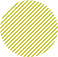 Проводить переговоры с презентациями системы КонсультантПлюс и сервиса компании по телефону и деловой переписке, без поиска клиентов. 


Вести коммерческую работу (выписка счетов, коммерческие предложения, заключение договоров).


Выполнять план по продажам.
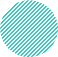 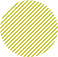 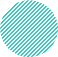 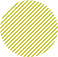 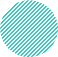 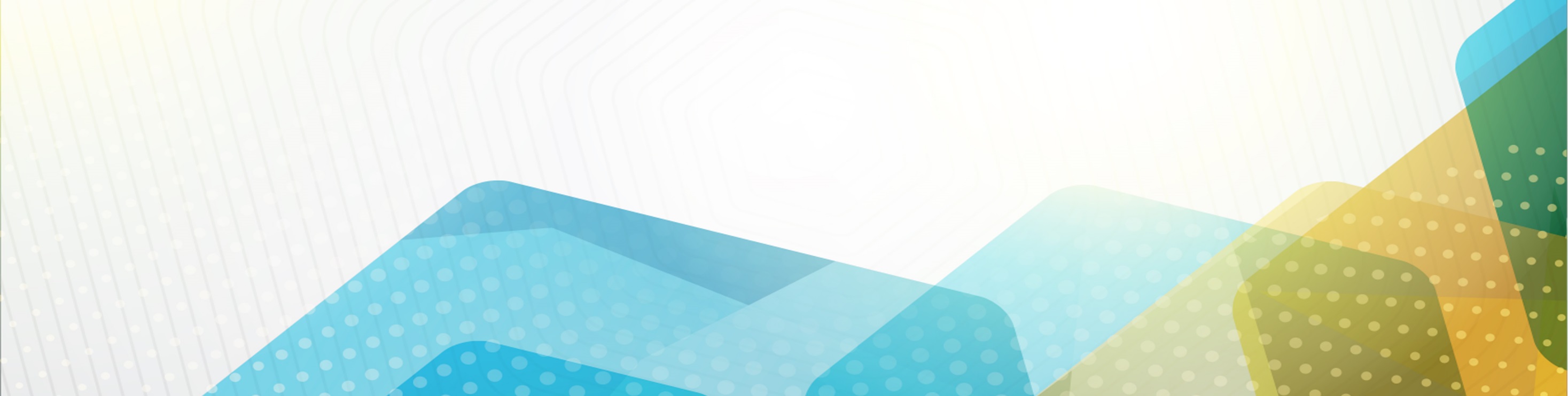 ВОЗВРАЩАЕМСЯ К ВОПРОСУ
Какого менеджера по продажам мы ищем?
ТЫ НАМ ПОДОЙДЕШЬ, ЕСЛИ:
ты целеустремлен, готов для достижения результата свернуть горы;
ты готов постоянно развиваться и работать над собой, становиться лучше с каждым днем;
ты ставишь перед собой цели, которые другие считают недостижимыми; принимаешь решения, на которые другие никогда не осмелятся;
ты умеешь и стремишься делать свое дело лучше всех на свете;
ты имеешь аналитический склад ума, умеешь обращать внимание на мелочи.
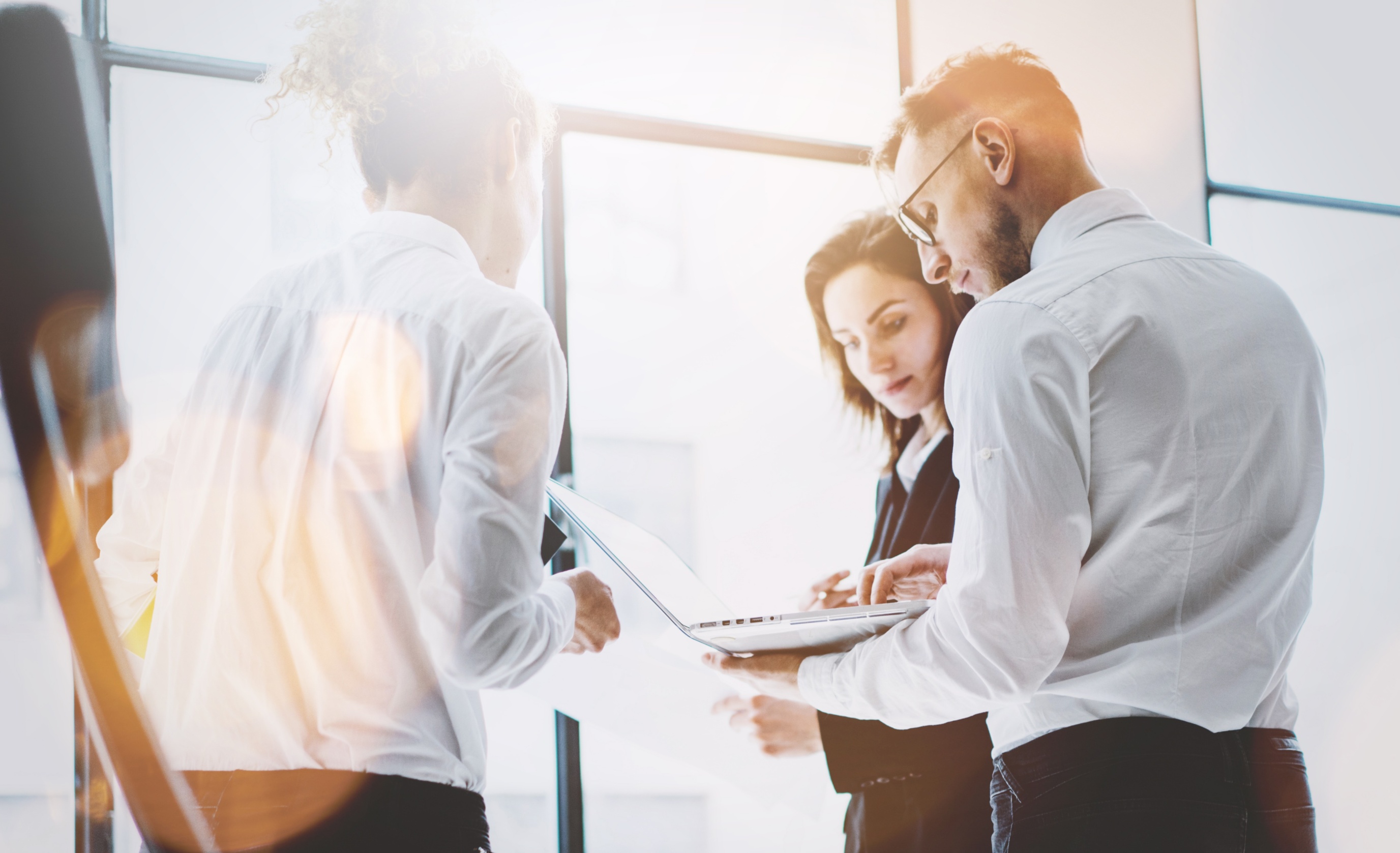 КАК ПРАВИЛО, ВАС ЖДЕТ ТРИ ЭТАПА:
КАК ПОПАСТЬ 
В КОМАНДУ 
«ЭЛКОДА»?
1
ТЕЛЕФОННОЕ ИНТЕРВЬЮ С HR
Цель – познакомиться с вами; после разговора вам также могут отправить ссылку на онлайн-тестирование.
Совет: выберите спокойное место. Будьте готовы к тому, что рекрутер может задать не только общие вопросы по вашему резюме.
2
ЛИЧНАЯ ВСТРЕЧА С РУКОВОДИТЕЛЕМ
Цель – обсудить основные задачи и взаимные ожидания.
Совет: не стесняйтесь задавать вопросы. Лучше заранее обговорить все условия вакансии.
3
ФИНАЛЬНЫЙ ЭТАП, ОФОРМЛЕНИЕ
Цель – принять окончательное решение, пройти процедуру трудоустройства.
[Speaker Notes: добавила]
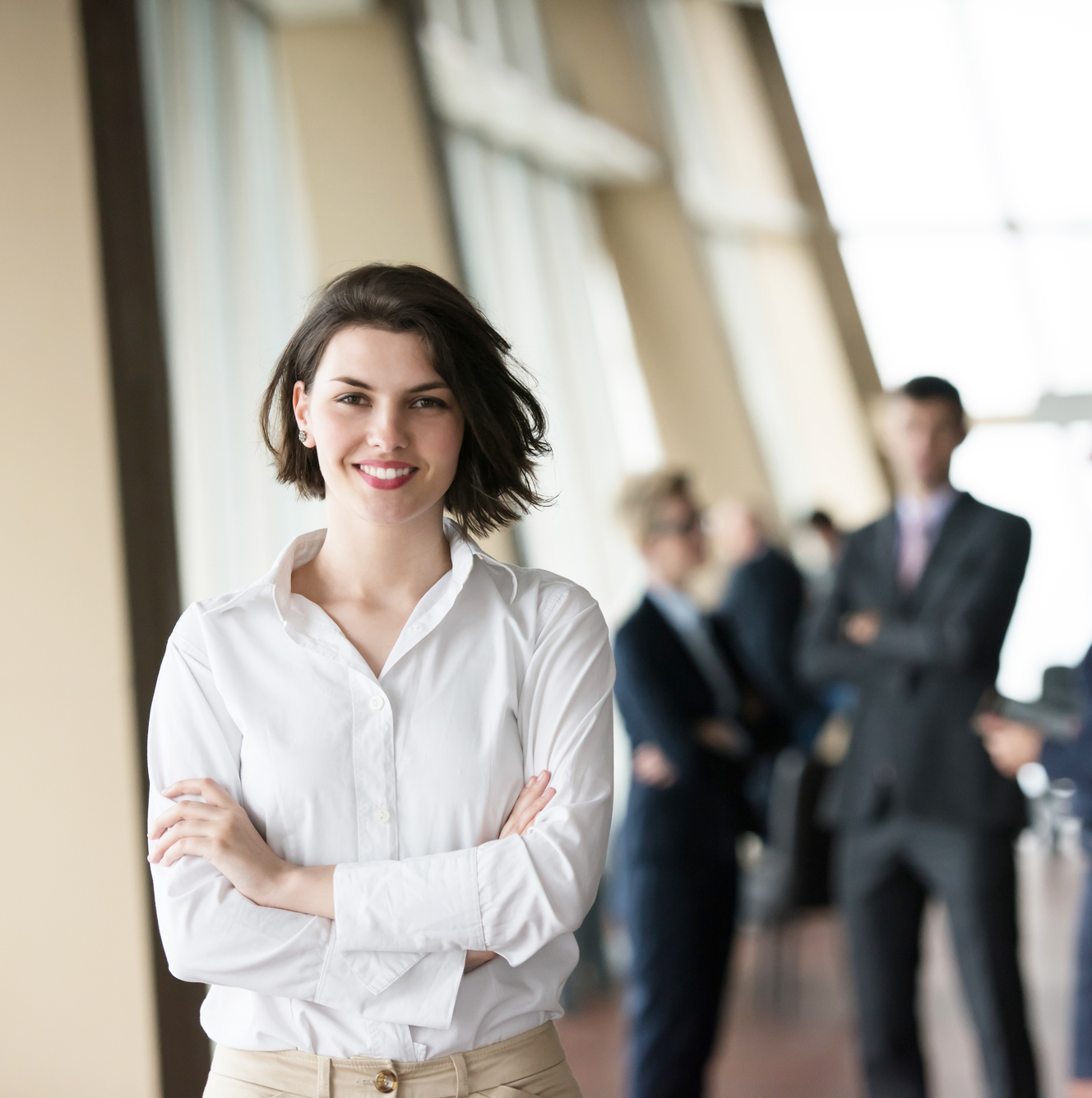 А ЧТО ДАЛЬШЕ?
Первые шаги в компании «ЭЛКОД»
1-й ЭТАП
Обучение по продукту, услугам и техникам ведения переговоров (две недели)

На протяжении двух недель вы будете проходить обучение, где узнаете, что продавать и как продавать. 

2-й ЭТАП
Ввод в должность под руководством опытного наставника и первые переговоры с клиентами (две недели)

Вы вместе с руководителем или наставником составите индивидуальную программу, в которую будут включены все этапы вашего развития в профессии.

3-й ЭТАП
Формирование клиентской базы и первые продажи, успешное прохождение испытательного срока (два месяца)
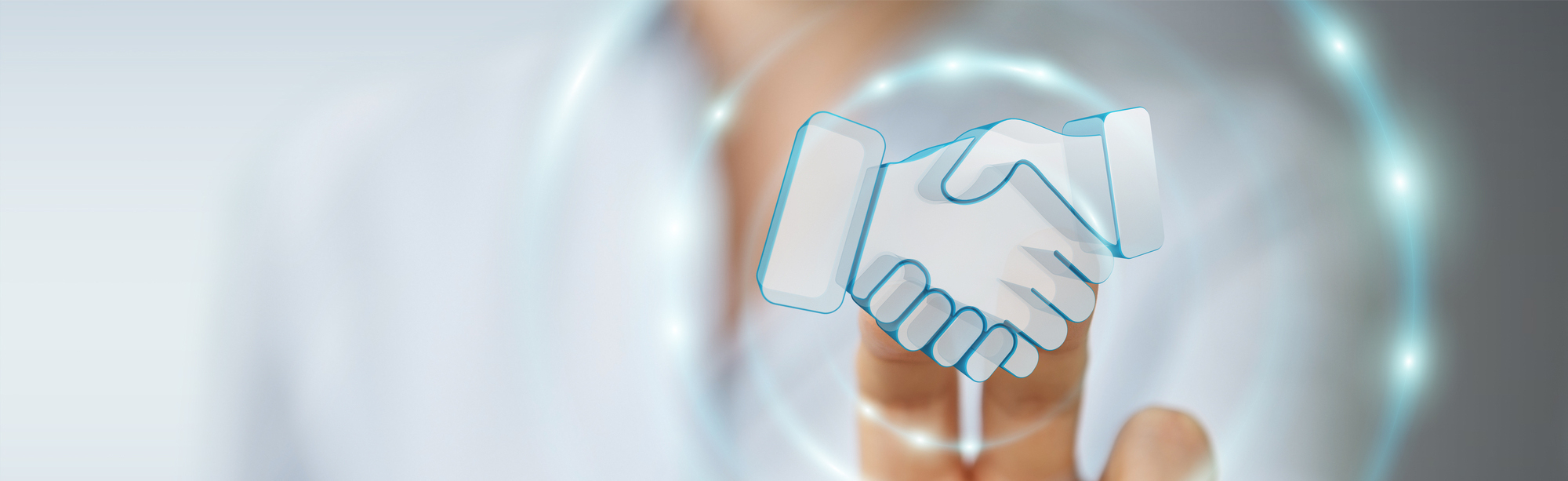 ПРИСОЕДИНЯЙСЯ 
К КОМАНДЕ 
ПРОФЕССИОНАЛОВ!
Мы умеем раскрывать потенциалы людей, которые приходят к нам. Мы любим то, что делаем, потому что работаем в дружной и профессиональной команде.
МЫ ВСЕГДА НА СВЯЗИ!
София Чухно chuhno@elcode.ru

Анна Круглова a.kruglova@elcode.ru
 
+7 (495) 234-36-61
Можно обращаться и задавать вопросы любыми удобными способами
www.elcode.ru